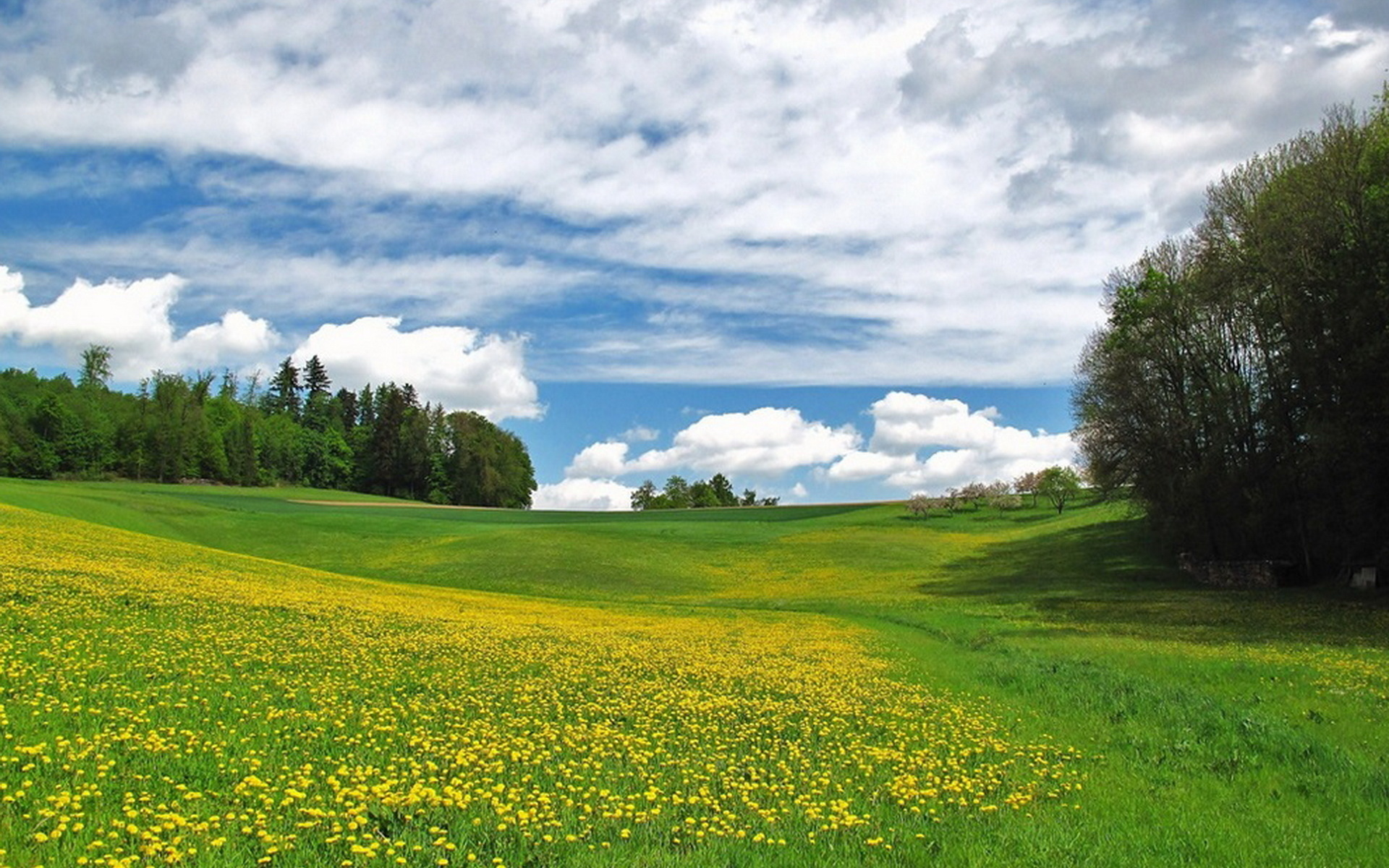 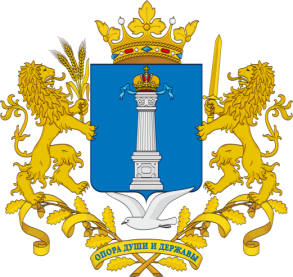 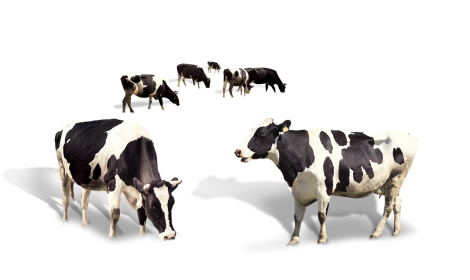 Готовые решения для инвестора
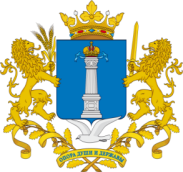 Уважаемые коллеги!
Рад представить вашему вниманию потенциал плодородной, экологически чистой и богатой ресурсами Ульяновской области для реализации ваших проектов любой сложности в сфере сельского хозяйства.
Мы традиционно уделяем большое внимание развитию сельского хозяйства и за долгие годы накопили уникальные методы и успешные практики работы агропромышленного комплекса. Основными преимуществами нашего региона для вашей компании являются:
выгодное логистическое расположение; 
высокий кадровый потенциал;
наличие образовательных организаций, осуществляющих подготовку специалистов по различным направлениям в сфере агропромышленного комплекса.
Для более полной картины приведу несколько цифр. Так, по итогам 2019 года индекс физического объёма продукции сельского хозяйства составил 104,4 %, в том числе продукция растениеводства – 106,4 %, продукция животноводства – 101,2 %, посевная площадь составила более 1 млн га, кроме того, был получен рекордный урожай подсолнечника – 332 тыс. тонн. 
Кроме того, за прошлый год региональными сельскохозяйственными производителями было собрано более 260 тыс. тонн овощей, из них овощи открытого грунта – 131 270,2 тонн, огурцы – 8 577,9 тонн, томаты – 16 536,1 тонн и капуста – 65 875,7 тонн.
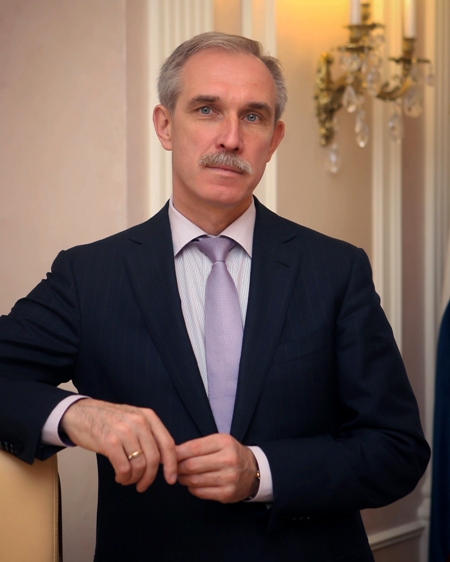 Еще одним значительным преимуществом Ульяновской области является эксклюзивная инвестиционная политика. Благодаря такой политике в наш регион пришли крупные международные и российские компании, в числе которых компания «Марс», компания «АБ ИнбевЭфес» и многие другие.
Для реализации проектов мы готовы предоставить уникальный пакет налоговых преференций, которые позволят сэкономить от 30 до 40% инвестиционных затрат. Учитывая конъюнктуру рынка Ульяновской области и Приволжского федерального округа, наиболее перспективными направлениями инвестирования в сферу сельского хозяйства являются мясное и молочное производство, птицеводство, переработка сельскохозяйственной продукции. 
Мы открыты к сотрудничеству и с большим удовольствием приглашаем вас посетить наш регион. В свою очередь, специалисты Министерства агропромышленного комплекса и развития сельских территорий Ульяновской области в любое время готовы встретить вас, провести презентацию региона, ответить на все возникающие вопросы.
От всего сердца желаю вам успехов на вашем жизненном и профессиональном пути и выражаю надежду на будущее плодотворное сотрудничество.


Губернатор Ульяновской области
Морозов С.И.
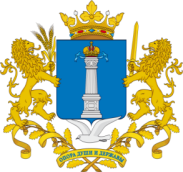 Уважаемые коллеги!

Рад приветствовать Вас от имени Правительства Ульяновской области и представить Вашему вниманию «Инвестиционный потенциал агропромышленного комплекса Ульяновской области»!
	Агропромышленный комплекс играет большую роль в экономической и социальной сфере Ульяновской области.В сельской местности проживает более 312 тысяч человек или 25% всего населения региона. На долю агропромышленного комплекса приходится около 22% валового регионального продукта.
	Сельское хозяйство и в целом агропромышленный комплекс на сегодняшний день является локомотивом российской экономики.
Основные достижения за последние годы:
посевные площади достигли максимального уровня за последние 17 лет;
поголовье свиней - наивысшее за последние 20 лет;
четвёртый год подряд наращивается производство молока;
ещё в 2006 году мы превысили показатели советского периода по продуктивности коров;
производство масличных культур достигло рекордного уровня за всю историю региона.
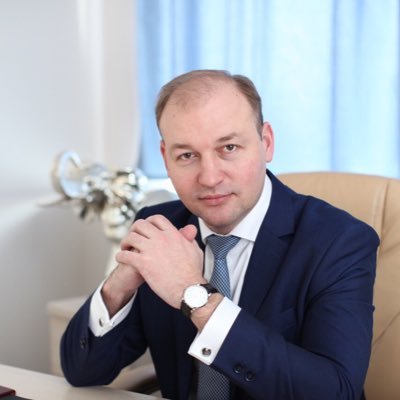 Федеральным центром и Правительством Ульяновской области реализуются системные меры по развитию отрасли: принята Государственная программа развития сельского хозяйства, увеличивается бюджетная поддержка, привлекаются инвесторы.
	В Ульяновской области выстроена грамотная инвестиционная политика, организована системная работа по привлечению инвестицийв агропромышленный комплекс региона. Сформированные механизмы на региональном и муниципальном уровне по обеспечению делового климата, внедрение стандартов деятельности, а также одна из передовых законодательных баз, регламентирующая работу в данном направлении, способствуют повышению инвестиционной активности в отраслях сельского хозяйства региона.
	Ульяновская область один из самых привлекательных регионов для ведения бизнеса, обладающий благоприятным деловым климатом, что неоднократно подтверждалось лидирующими позициями региона в ТОП-10 национального рейтинга, проводимого АНО «Агентство стратегических инициатив». Благодаря грамотной региональной инвестиционной политике в регион пришли крупные международные и российские компании.
	Данная презентация представит подробную информацию о состоянии АПК Ульяновской области и о возможностях инвестирования в данную отрасль экономики.
	Желаю Вам дальнейших успехов в Вашей деятельности, а также выражаю надежду на будущее плодотворное сотрудничество.


Заместителя Председателя Правительства Ульяновской области 
Министра агропромышленного комплекса и развития сельских территорий Ульяновской области
Семёнкин М.И.
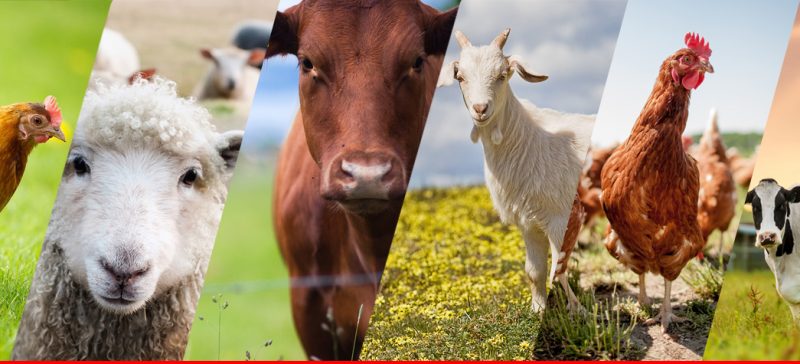 Готовые решения для реализации проектов
в сфере животноводства
Инвестиционный проект
 по строительству молочно-товарной фермы на 1200 голов
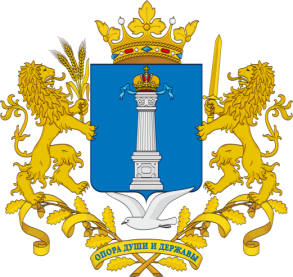 Основные характеристики
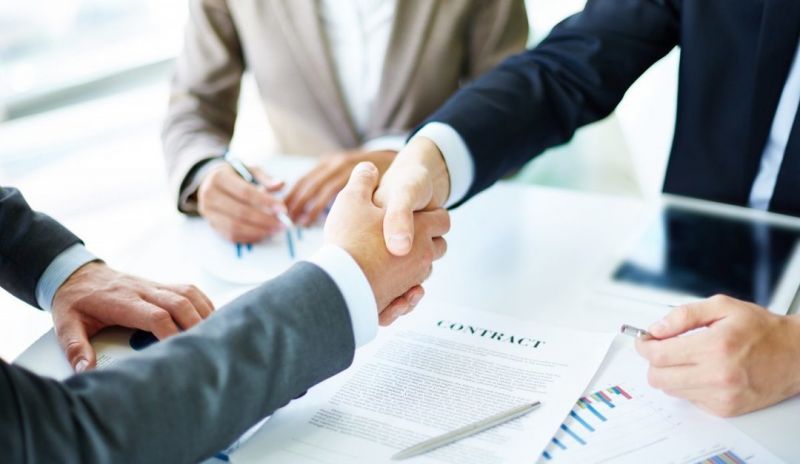 Инвестиционный проект
 по строительству молочно-товарной фермы на 1200 голов
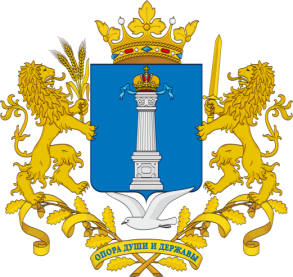 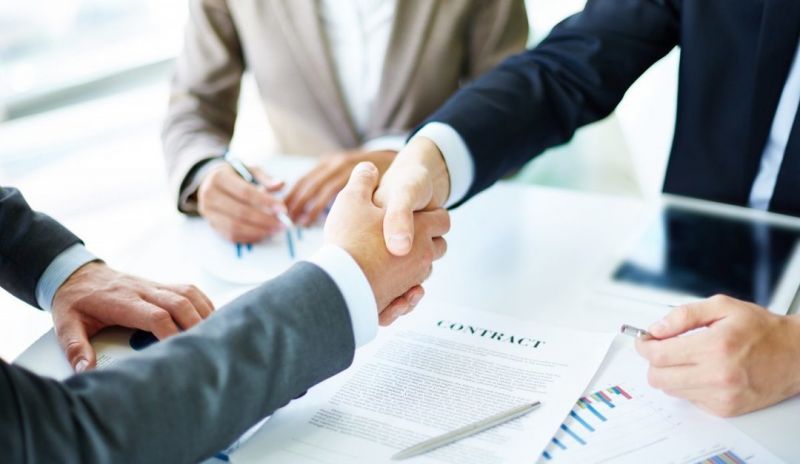 Проект строительства молочно-товарной фермы на 1200 голов КРС.
Расчёт стоимости строительства.
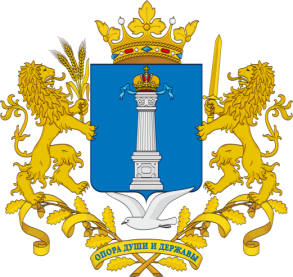 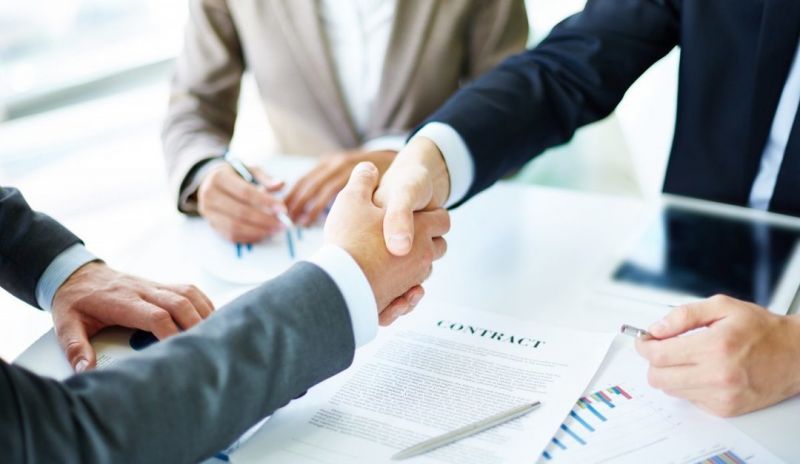 Проект строительства молочно-товарной сметы на 1200 голов КРС.
Расчёт окупаемости проекта.
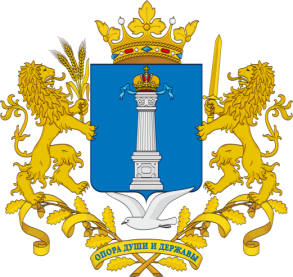 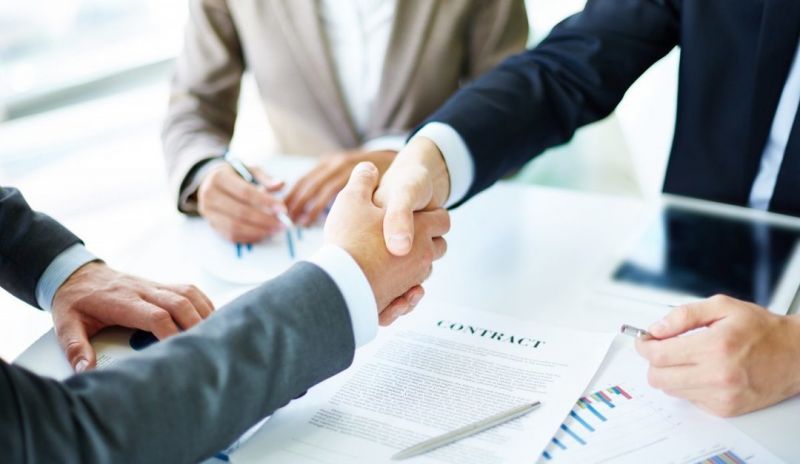 Проект строительства молочно-товарной сметы на 1200 голов КРС.
Расчёт окупаемости проекта.
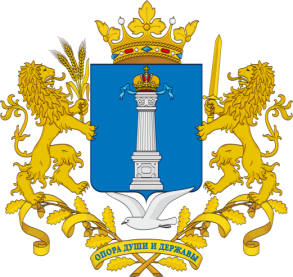 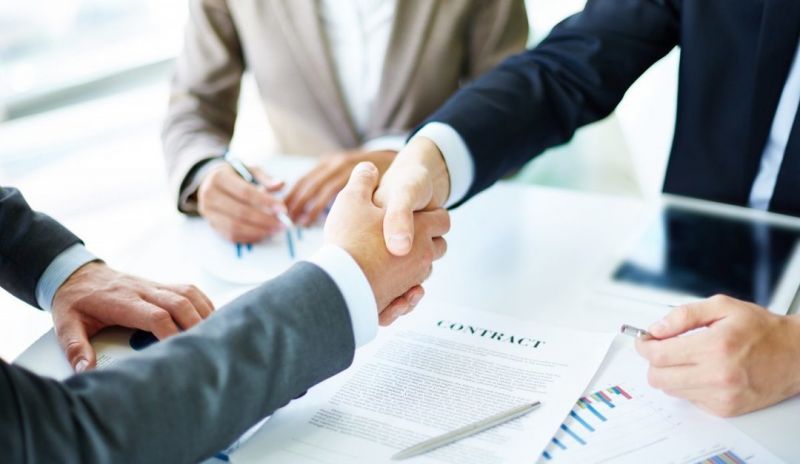 Налоговые льготы, предоставляемые в рамках реализации проекта
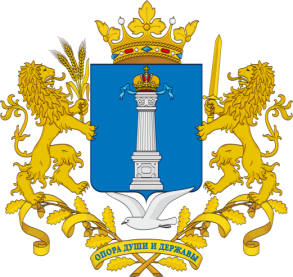 Статус «Особо значимый инвестиционный проект»
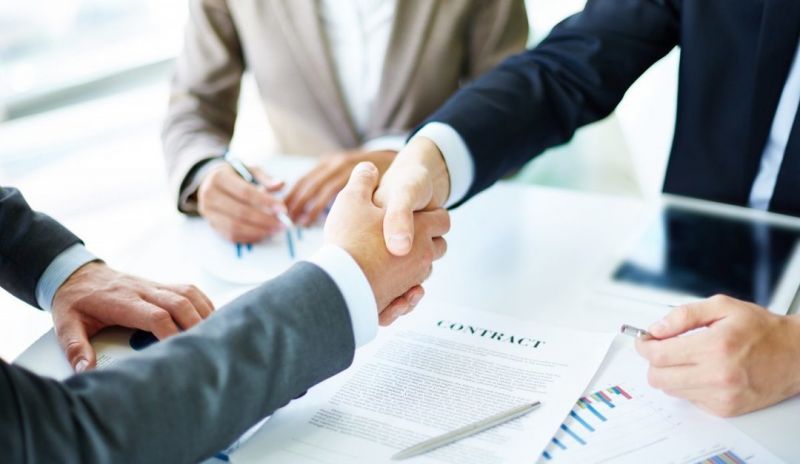 Налог на прибыль 
15,5%  на 15 лет
Налог на землю 
0%  на 8 лет
Налог на имущество 
0%  на 10 лет
1,1% с 11 по 15 годы
Меры государственной поддержки проектов, 
реализуемых в сфере животноводства
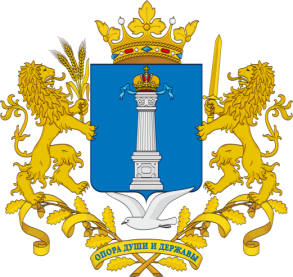 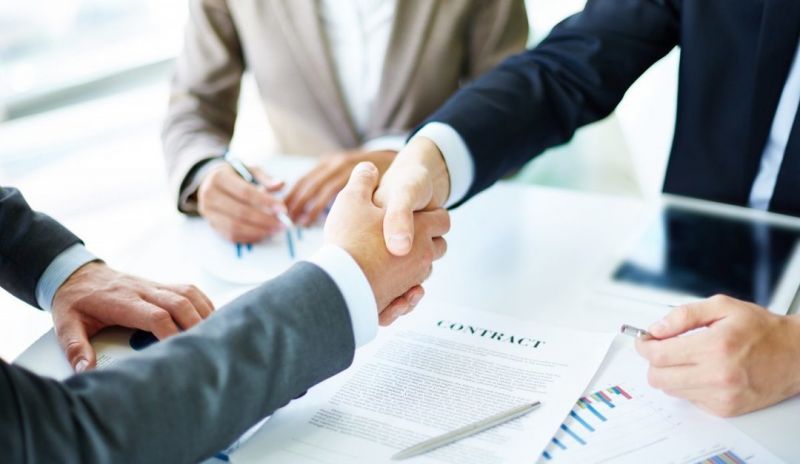 Целесообразность реализации инвестиционного проекта по строительству молочно-товарной фермы на территории Ульяновской области
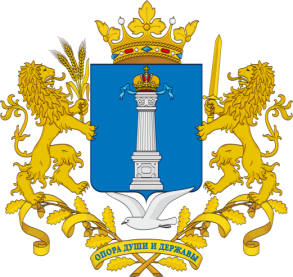 Дополнительная потребность 
Ульяновской области в сыром молоке:


Для полного обеспечения Ульяновской области молоком необходимо:


Действующие предприятия по переработке молока:
107 тыс.тонн
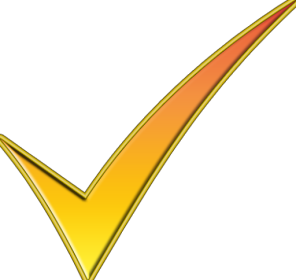 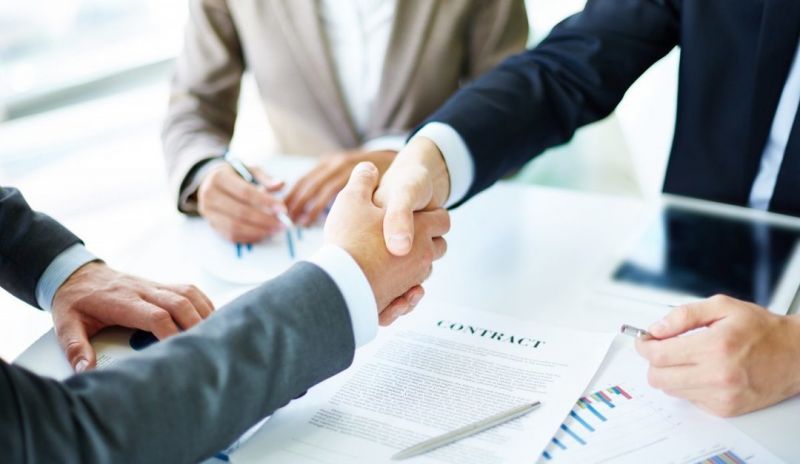 12 ферм по 1200 голов
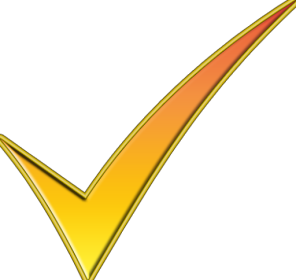 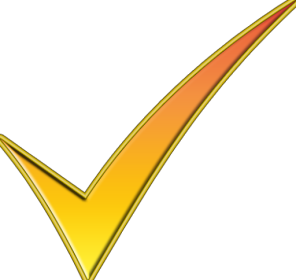 30 предприятий
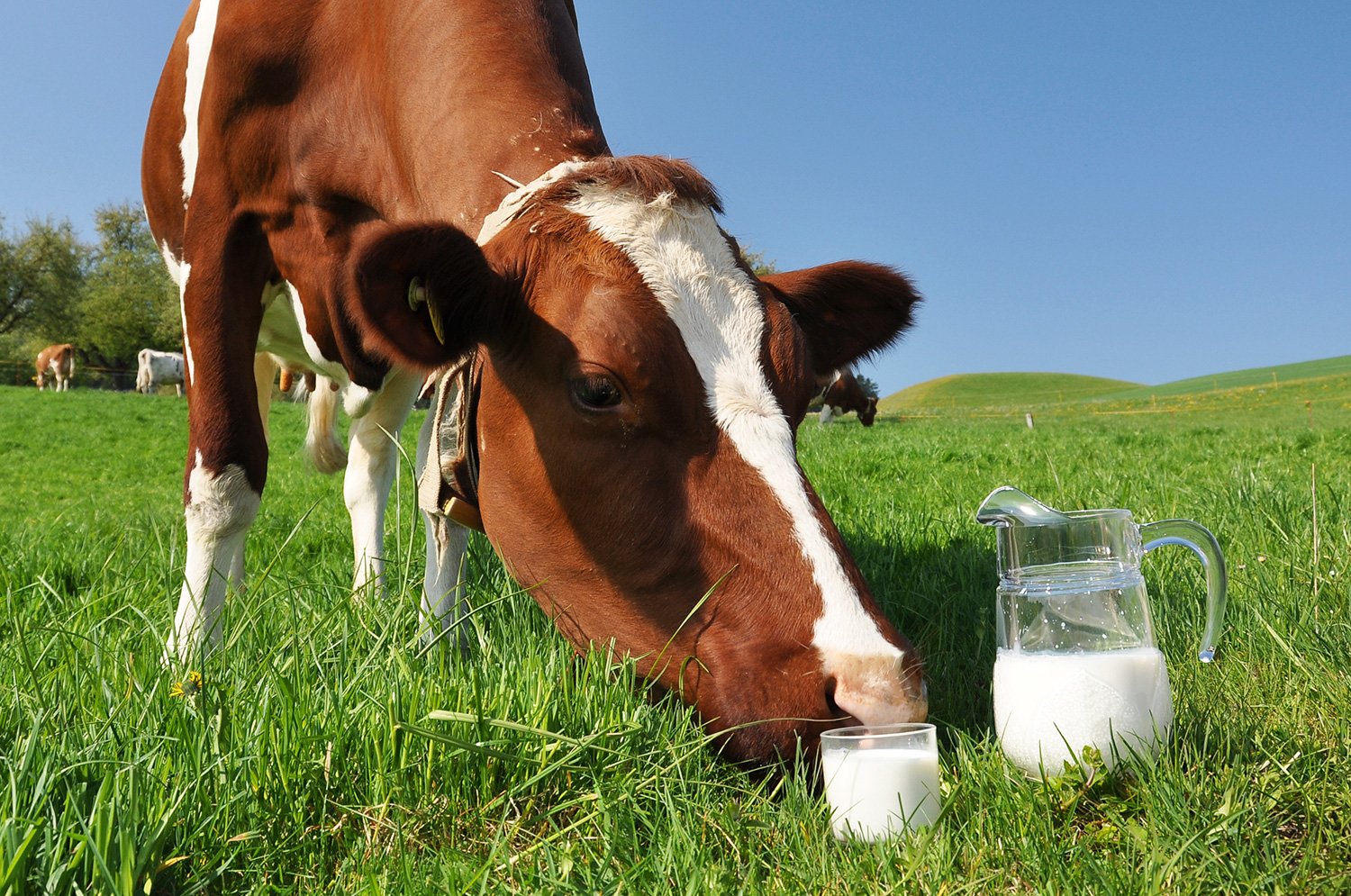 Площадки под реализацию инвестиционного проекта
 по строительству молочно-товарной фермы на 1200 голов
Инвестиционная площадка  
для развития животноводства, птицеводства
Ульяновская область, Кузоватовский район, сельское поселение Коромысловка
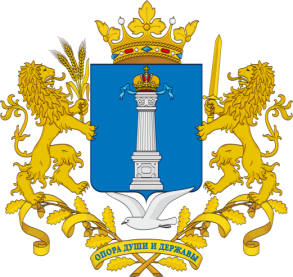 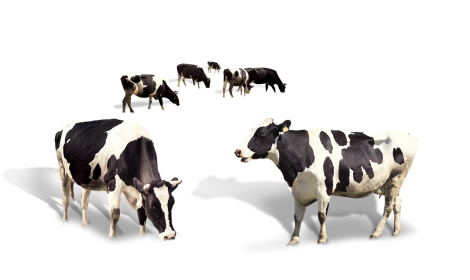 Форма собственности: муниципальная
Категория земель: с/х назначения
          
        Транспортная доступность:
        Расстояние до ближайшей автомобильной дороги (км): - Местного назначения 0,5 км.
                                                                                                            - Регионального назначения 0,5 км.
                                                                                                            - Федерального назначения 56 км.
Расстояние до ближайшего города и регионального центра:
до г. Ульяновска 110 км., до р.п.Кузоватово 6 км.

Расстояние до ближайших железнодорожных путей: 6км. 

Инфраструктура инвестиционной площадки: 




                            

Описание площадки: 
Земельный участок площадью 693 Га. Строения и сооружения на земельном участке отсутствуют. Имеется возможность подключения к электро-, газо-и водоснабжению.
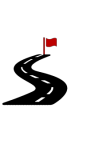 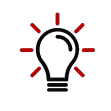 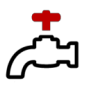 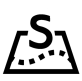 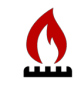 Инвестиционная площадка 
для развития животноводства, птицеводства
Ульяновская область, Кузоватовский район, сельское поселение Коромысловка
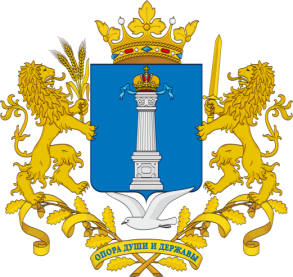 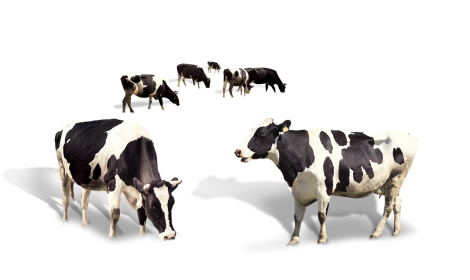 Форма собственности: областная
Категория земель: с/х назначения
       
        Транспортная доступность:
        Расстояние до ближайшей автомобильной дороги (км): - Местного назначения 0,5 км.
                                                                                                            - Регионального назначения 0,5 км.
                                                                                                            - Федерального назначения 56 км.

Расстояние до ближайшего города и регионального центра:
до г. Ульяновска 110 км., до р.п.Кузоватово 6 км.

Расстояние до ближайших железнодорожных путей: 6 км. 

Инфраструктура инвестиционной площадки: 




                            

Описание площадки: 
Земельный участок площадью 120 Га. Строения и сооружения на земельном участке отсутствуют. Имеется возможность подключения к электро-, газо- и водоснабжению.
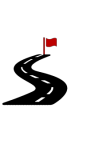 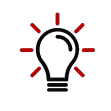 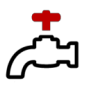 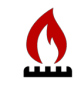 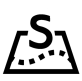 Инвестиционная площадка для развития животноводства, птицеводства 
 433136 Ульяновская обл., Майнский район пос. ст. Выры
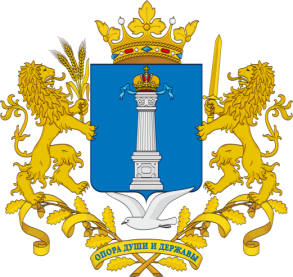 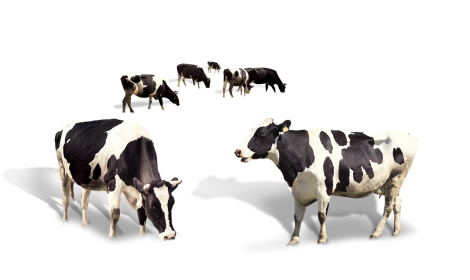 Форма собственности: муниципальная  
 Категория земель: с/х назначения
      
        Транспортная доступность:
        Расстояние до ближайшей автомобильной дороги (км): - Местного назначения 0,1 км.
                                                                                                            - Регионального назначения 0,1 км.
                                                                                                            - Федерального назначения 18,5  км.

Расстояние до ближайшего города и регионального центра:
до г. Ульяновска 45,5 км., до р.п.Майна 26,5 км.

Расстояние до ближайших железнодорожных путей: 1,5 км. 

Инфраструктура инвестиционной площадки: 




                            

Описание площадки: 
Земельный участок площадью 32 Га. Строения и сооружения на земельном участке отсутствуют. Имеется возможность подключения к электро-, газо- и водоснабжению.
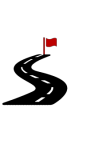 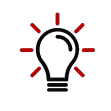 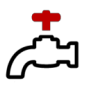 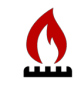 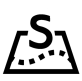 Инвестиционная площадка с незавершенным строительством свинофермы
433136 Ульяновская обл., Майнский район, Тагайское сельское поселение 
с. Копышовка
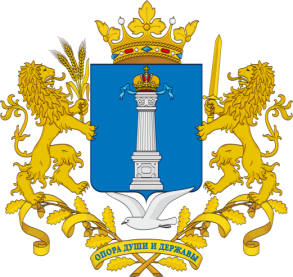 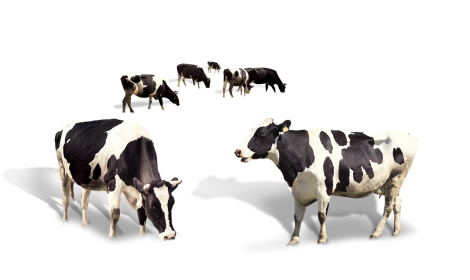 Форма собственности: частная 
Категория земель: с/х назначения
      
        Транспортная доступность:
        Расстояние до ближайшей автомобильной дороги (км): - Местного назначения 0,2 км.
                                                                                                            - Регионального назначения 0,2 км.
                                                                                                            - Федерального назначения 2  км.

Расстояние до ближайшего города и регионального центра:
до г. Ульяновска 40 км., до р.п.Майна 22 км.

Расстояние до ближайших железнодорожных путей: 22 км. 

Инфраструктура инвестиционной площадки: 




                            

Описание площадки: 
Земельный участок площадью 36 Га. На участке имеется незавершённое строительство корпусов свиноферм площадью 14 000 кв.м.
Имеется возможность подключения к электро-, газо- и водоснабжению.
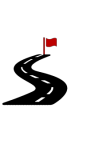 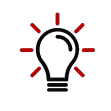 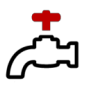 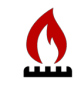 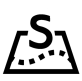 Площадки под кормовую базу 
для реализации проекта молочно-товарной фермы на 1200 голов
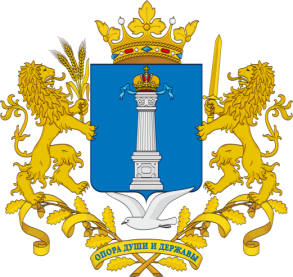 Площадка №1: Тереньгульский район, с.Молвино
Площадь земельного участка – 2160 Га.
Форма собственности: собственность Ульяновской области

Площадка №2: Тереньгульский район, с. Назайкино
Площадь земельного участка - 208 Га.
Форма собственности: собственность Ульяновской области

Площадка №3: Тереньгульский район, р.п.Тереньга
Площадь земельного участка - 474 Га.
Форма собственности: собственность Ульяновской области
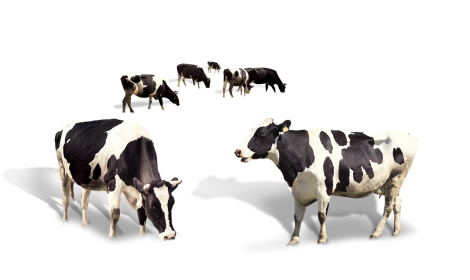 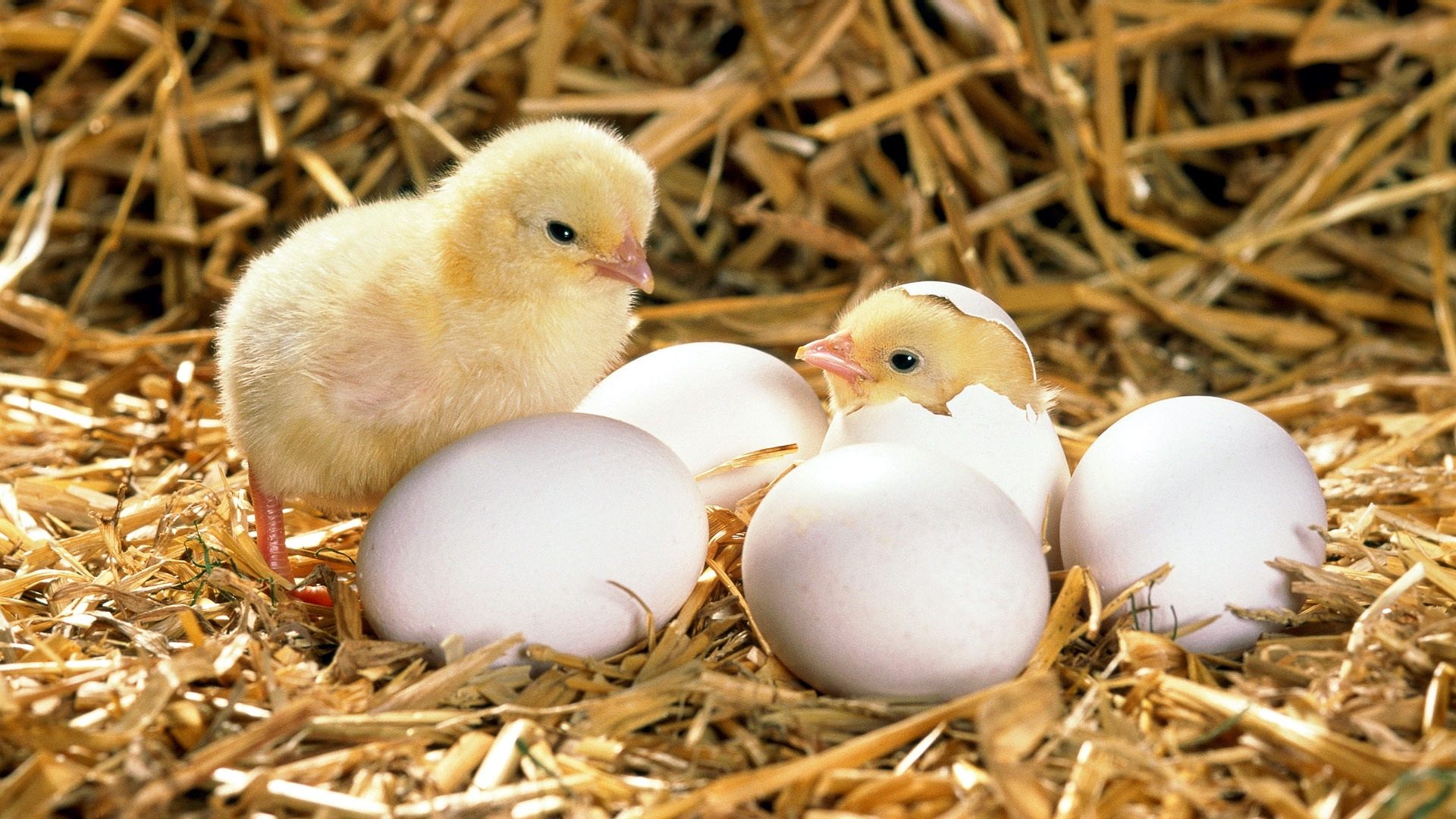 Готовые решения для реализации проектов
в сфере птицеводства
Инвестиционная площадка: птицефабрика «Елховская».
Барышский район 433750, Ульяновская обл., г. Барыш, п. Елховка
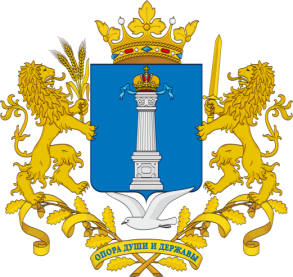 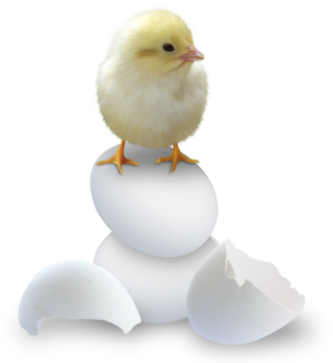 Форма собственности: частная
Категория земель: с/х назначения
       
        Транспортная доступность:
        Расстояние до ближайшей автомобильной дороги (км): - Местного назначения 0,4 км.
                                                                                                            - Регионального назначения 1.0 км.
                                                                                                            - Федерального назначения 65 км.

Расстояние до ближайшего города и регионального центра:
до г. Ульяновска 140 км., до г. Саранска 180 км.

Расстояние до ближайших железнодорожных путей: 6 км.

Инфраструктура инвестиционной площадки: 
                  
          Электроснабжение: подключено                    Водоснабжение: подключено                Газоснабжение: есть возможность подключения   
            (Мощность 1,65 МВт)                                    (Своя скважина на территории                (Мощность 30 куб. метров в час, 50 м.)
                                                                                        мощностью 25 куб. метров)                                  

           Площадь земельного участка: 93 585 кв. м.
           Площадь зданий: 21842,7 кв. м.

Описание площадки: 
2-х этажное административное здание, столовая,2 корпуса на 48000 голов птицы под выращивание кур несушек, 5 корпусов на 130000 голов под промышленное стадо кур несушек, забойный цех, ветеринарный блок, земли сельскохозяйственного назначения -1141га.
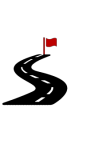 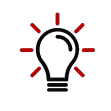 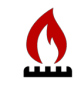 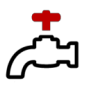 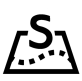 Целесообразность реализации инвестиционного проекта в сфере птицеводства на территории Ульяновской области
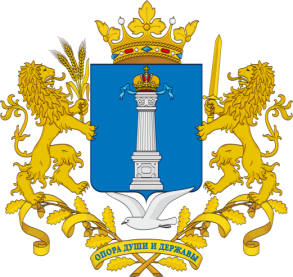 Дополнительная потребность 
Ульяновской области в мясе птицы:


Дополнительная потребность 
Ульяновской области в товарном яйце:
34 тыс.тонн
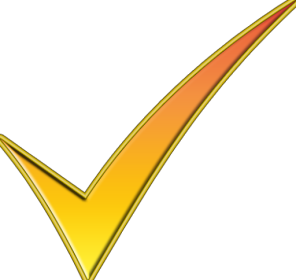 133 
млн.шт
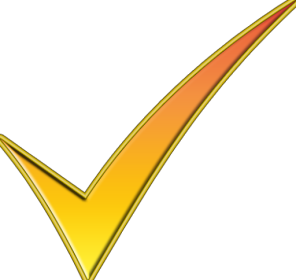 Меры государственной поддержки проектов, 
реализуемых в сфере птицеводства
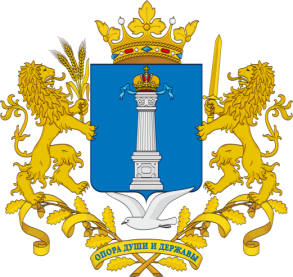 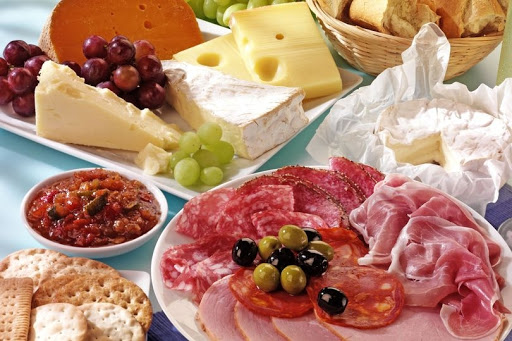 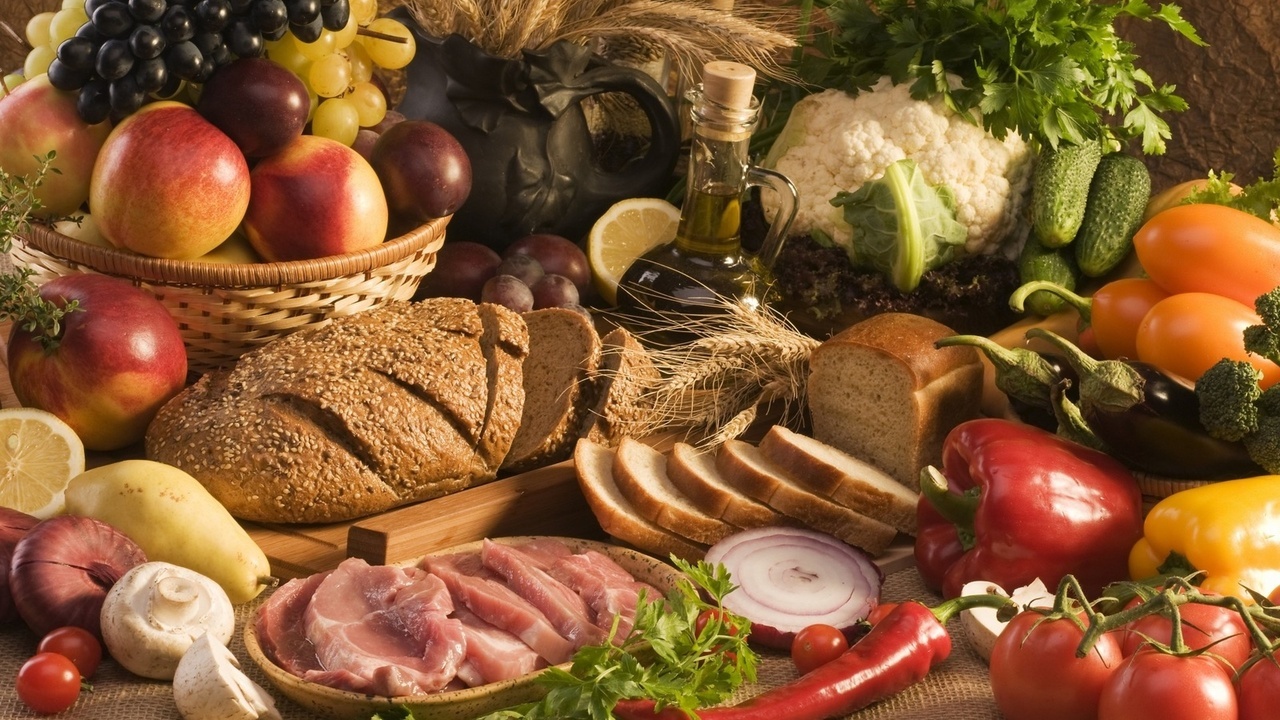 Готовые решения для реализации проектов
в сфере переработки пищевых продуктов
Инвестиционная площадка под производство хлебобулочных изделий
432008, г. Ульяновск, ул. Хлебозаводская, д.3.
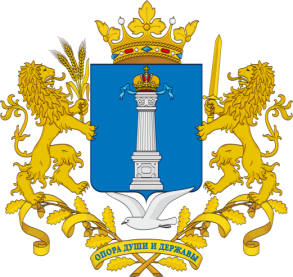 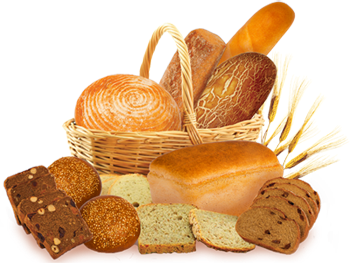 Форма собственности: частная
Категория земель: земли населённых пунктов
Кадастровый номер: 73:24:010201:2
       
        Транспортная доступность:
        Расстояние до ближайшей автомобильной дороги (км): - Регионального назначения 1.0 км.
                                                                                                            - Федерального назначения 11 км.

Расстояние до ближайшего города и регионального центра:
до г. Москва 850 км.


Инфраструктура инвестиционной площадки: 
                  
          Электроснабжение: подключено                    Водоснабжение: подключено                Газоснабжение: подключено   
            (подстанция 630 кВт)                                        (центральное водоснабжение)               (Мощность 120 тыс. куб. метров/мес.)
                                                                                                                          

           Площадь земельного участка: 12 500 кв. м.
           Площадь зданий: 5452 кв.м. 

Описание площадки: 
На данном участке расположено действующее производство хлебозавода со всей необходимой инфраструктурой и сопутствующими зданиями: производственный блок – 3480 кв.м., складские помещения – 86 кв.м., проходная – 34 кв.м., прачечная – 243,8 кв.м., здание кафе-магазина – 391 кв.м., здание сауны – 631,7 кв.м., здания общего назначения – 585,7 кв.м.
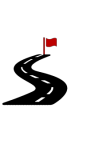 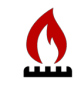 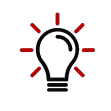 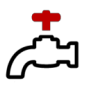 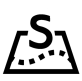 Инвестиционная площадка под молокоперерабатывающее производство
432008, г. Ульяновск, Московское шоссе, 74.
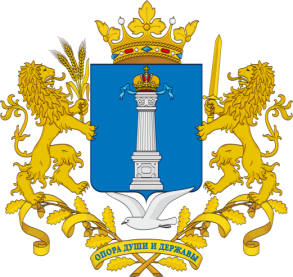 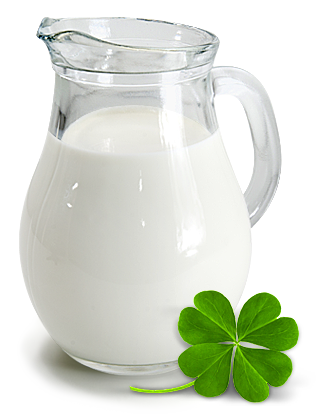 Форма собственности: частная
Категория земель: земли населённых пунктов
Кадастровый номер: 73:24:030101:0082
       
        Транспортная доступность:
        Расстояние до ближайшей автомобильной дороги (км): - Регионального назначения 0,1 км.
                                                                                                            - Федерального назначения 7 км.

Расстояние до ближайшего города и регионального центра:
до г. Москва 850 км.


Инфраструктура инвестиционной площадки: 
                  
          Электроснабжение: подключено                    Водоснабжение: подключено                 Газоснабжение: подключено   
                                                                                                                                         

           Площадь земельного участка: 24 509 кв. м.
           Площадь зданий: 5452 кв.м. 

Описание площадки: 
На данном участке расположено молокоперерабатывающее производство полного цикла со всем необходимым оборудованием.
В настоящее время производство выставлено на торги
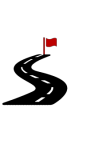 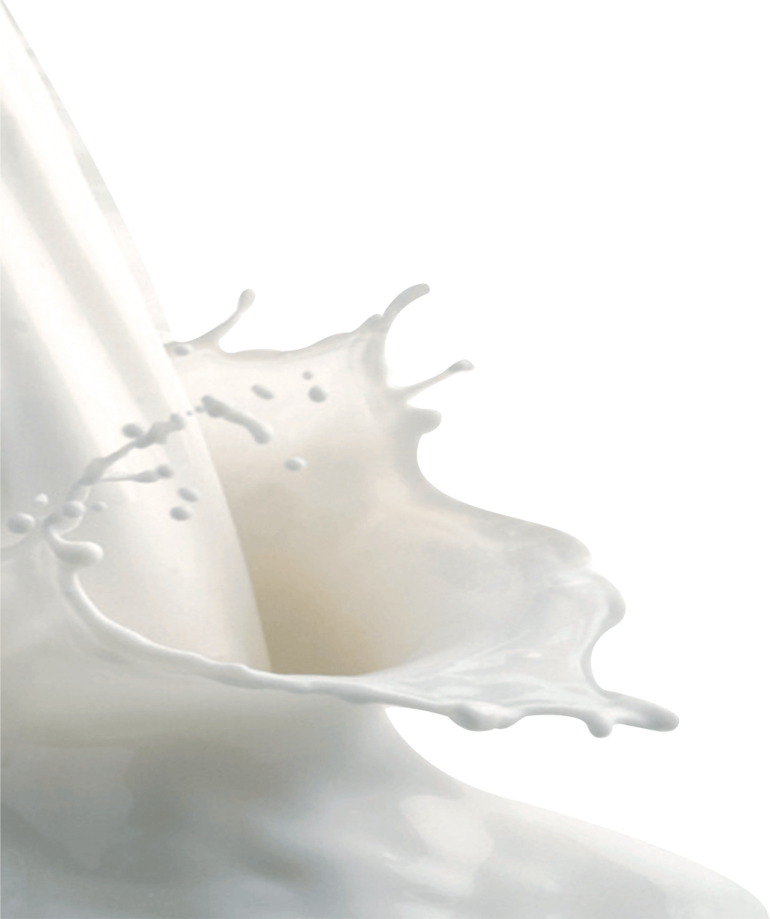 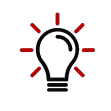 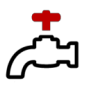 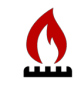 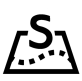 Инвестиционная площадка «Инзенское хлебоприемное предприятие»
432030 г. Ульяновская область, г. Инза ул. Гагарина, д.41.
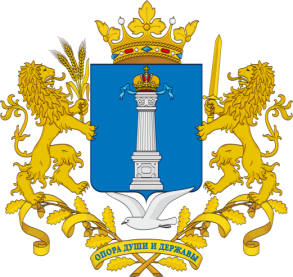 Форма собственности: частная
Категория земель: земли поселений
Разрешенное использование: для размещения промышленных объектов
Кадастровый номер: 73:04:030133:424
       
        Транспортная доступность:
        Расстояние до ближайшей автомобильной дороги (км): - Регионального назначения 0,1 км.
                                                                                                            - Федерального назначения 1,5 км.

Расстояние до ближайшего города и регионального центра:
до г. Ульяновска 170 км.

Расстояние до ближайших железнодорожной станции: 1 км. 

Инфраструктура инвестиционной площадки: 
                  
          
                                                                                                                                         

Площадь земельного участка: 77530 кв. м.
Площадь зданий: 20630 кв.м. 

Описание площадки: 
На данном участке расположены производственные площадки инзенского хлебоприемного предприятия. На территории имеется ж/д ветка, 35 зданий, площадь самого большого помещения – 1229,69 кв.м.
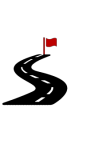 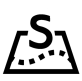 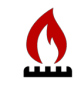 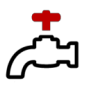 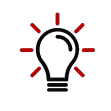 Инвестиционная площадка «Территория хлебозавода»
433380 Ульяновская область, Сенгилеевский район, г. Сенгилей.
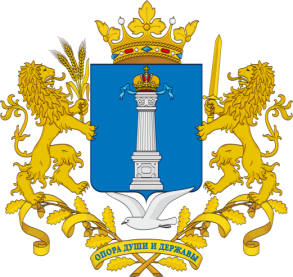 Форма собственности: муниципальная
Категория земель: земли поселений
Разрешенное использование: для размещения промышленных объектов
       
        Транспортная доступность:
        Расстояние до ближайшей автомобильной дороги (км): - Регионального назначения 2 км.
                                                                                                            - Федерального назначения 2 км.

Расстояние до ближайшего города и регионального центра:
до г. Ульяновска 73 км.

Расстояние до ближайших железнодорожной станции: 45 км. 

Инфраструктура инвестиционной площадки: 
                  
          
                                                                                                                                         

Площадь земельного участка: 8804 кв. м.
Площадь зданий: 1794,4 кв.м. 

Описание площадки: 
Инвестиционная площадка представляет собой территорию бывшего хлебозавода.
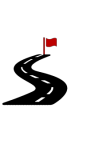 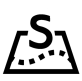 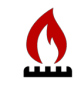 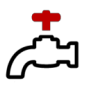 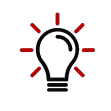 Инвестиционная площадка «Производственная база»
433112 Ульяновская область, Вешкаймский район, п.Шарлово.
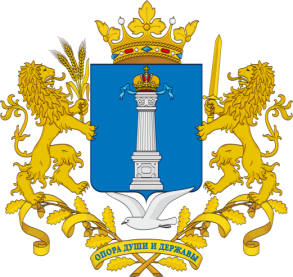 Форма собственности: частная
Категория земель: земли населенных пунктов
Разрешенное использование: для размещения промышленных объектов
       
        Транспортная доступность:
        Расстояние до ближайшей автомобильной дороги (км): - Регионального назначения 2 км.
                                                                                                            - Федерального назначения 75 км.

Расстояние до ближайшего города и регионального центра:
до г. Ульяновска 135 км.

Расстояние до ближайших железнодорожной станции: 0 км. 

Инфраструктура инвестиционной площадки: 
                  
          
                                                                                                                                         

Площадь земельного участка: 3,5 Га.
Площадь зданий: 7240 кв.м. 

Описание площадки: 
Инвестиционная площадка представляет собой территорию производственной базы по хранению и доработки зерна. На территории имеются склады (5шт.) общей площадью 5360 кв.м,, а также производственные помещения площадью 1880 кв.м. По территории производственной базы проходят ж/д пути.
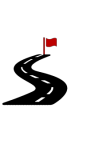 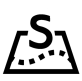 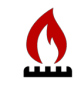 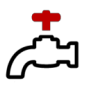 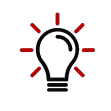 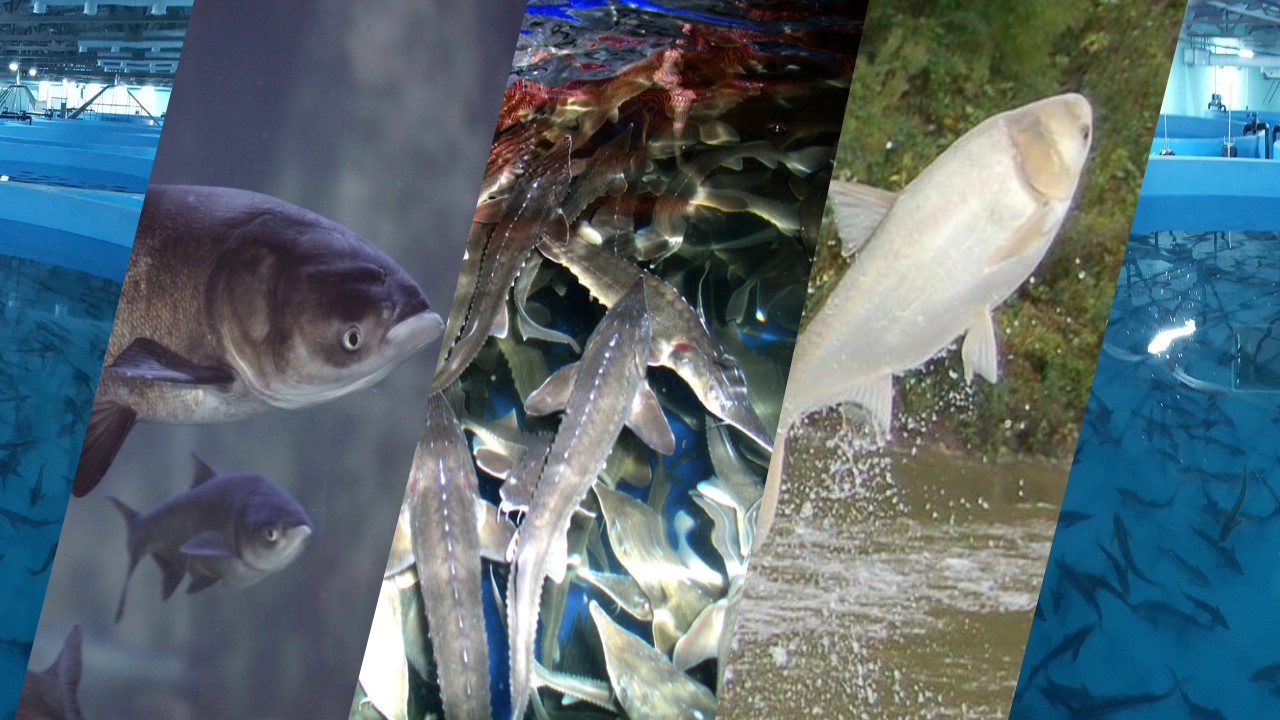 Площадки под реализацию инвестиционного проекта
 в сфере разведения товарной рыбы
Инвестиционная площадка рыбное хозяйство «Пионер»
433112 Ульяновская область, Майнский район, п. Родниковые пруды.
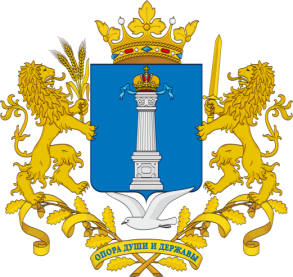 Форма собственности: частная
Категория земель: земли с/х назначения
       
        Транспортная доступность:
        Расстояние до ближайшей автомобильной дороги (км): - Регионального назначения 0,1 км.
                                                                                                            - Федерального назначения 80 км.

Расстояние до ближайшего города и регионального центра:
до г. Ульяновска 130 км.

Расстояние до ближайших железнодорожной станции: 55 км. 

Инфраструктура инвестиционной площадки: 
                  
          
                                                                                                                                         


Площадь земельного участка: 40 Га.
Площадь зданий: 168 кв.м. 

Описание площадки: 
Рыбное хозяйство «Пионер» включает в себя 14 прудов каскадного типа площадью 1728 кв.м., в т.ч. зимовальный комплекс на 475 кв.м..
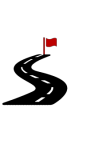 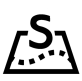 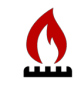 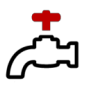 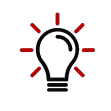 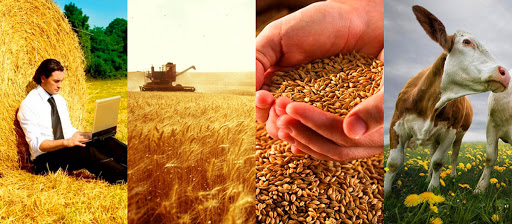 Готовые решения для реализации проектов
в сфере АПК
Инвестиционная площадка под животноводство,
овцеводство, птицеводство, переработку с/х культур 
Ульяновская область, Новоспасский район,  с. Садовое.
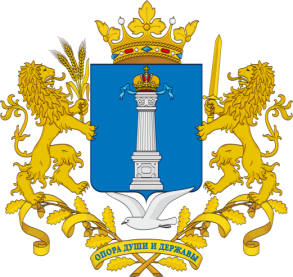 Форма собственности: муниципальная собственность 
Категория земель: с/х назначения
Кадастровый квартал: 73:11:040101
   
        Транспортная доступность:
        Расстояние до ближайшей автомобильной дороги (км): - Федерального назначения 8  км.

Расстояние до ближайшего города и регионального центра:
до г. Ульяновска 180 км., до р.п. Новоспасское 7 км.

Расстояние до ближайших железнодорожных путей: 10 км. 

Инфраструктура инвестиционной площадки: 




                            

Описание площадки: 
Земельный участок площадью 36 Га. Здания и сооружения на участке отсутствуют.
Имеется возможность подключения к электро-, газо- и водоснабжению.
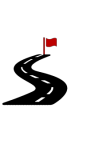 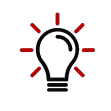 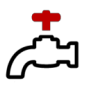 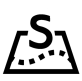 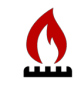 Инвестиционная площадка под животноводство,
овцеводство, птицеводство, переработку с/х культур 
Ульяновская область, Новоспасский район,  с. Малая Андреевка.
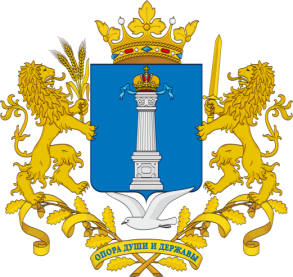 Форма собственности: Земли пайщиков бывшего СПК «Заря»
Категория земель: земли населенных пунктов, 
Разрешенное использование: с/х производство
Кадастровый квартал: 73:11:040701
   
        Транспортная доступность:
        Расстояние до ближайшей автомобильной дороги (км): - Федерального назначения 6,5  км.
                                                                                                            - Местного значения 3 км.

Расстояние до ближайшего города и регионального центра:
до г. Ульяновска 180 км., до р.п. Новоспасское 6 км.

Расстояние до ближайших железнодорожных путей: 6 км. 

Инфраструктура инвестиционной площадки: 




                            

Описание площадки: 
Земельный участок площадью 14 Га. Здания и сооружения на участке отсутствуют.
Имеется возможность подключения к электро-, газо- и водоснабжению.
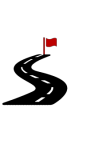 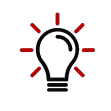 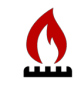 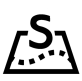 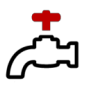 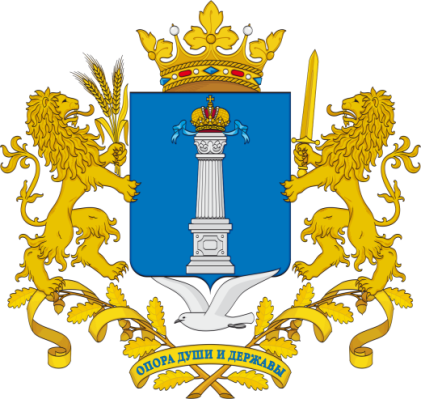 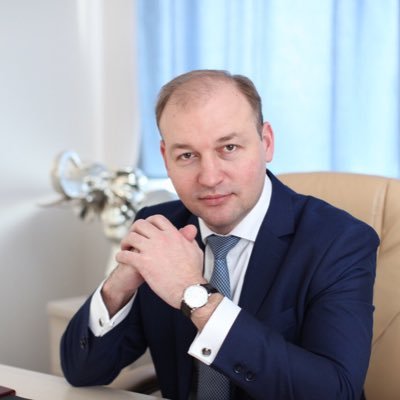 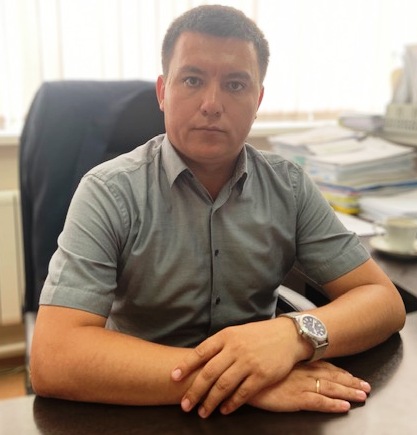